VI
Дължина  на окръжност
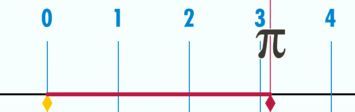 В този урок ще научим
01
02
кое число е константата π;
формула за намиране на дължина на окръжност;
04
03
да намирате радиус по дадена дължина на окръжност;
някои трикове за лесни пресмятания 
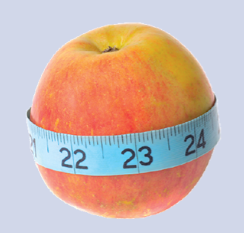 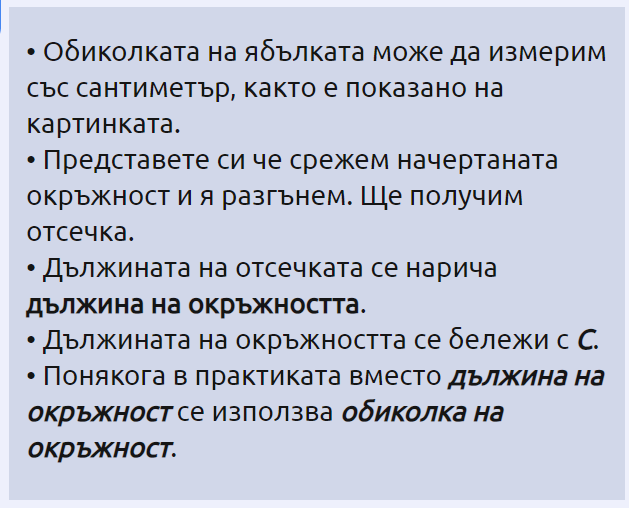 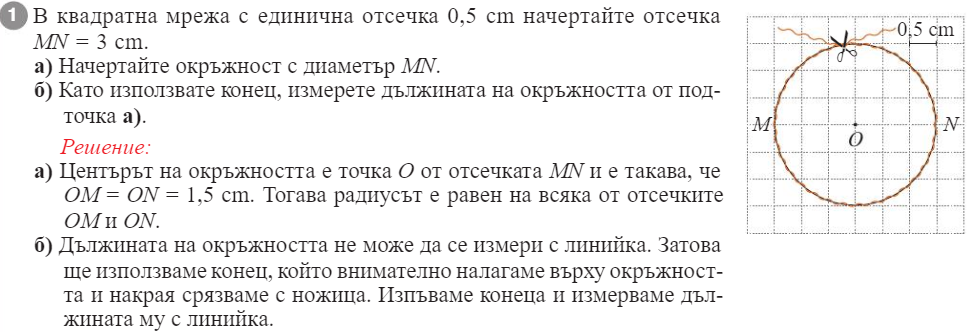 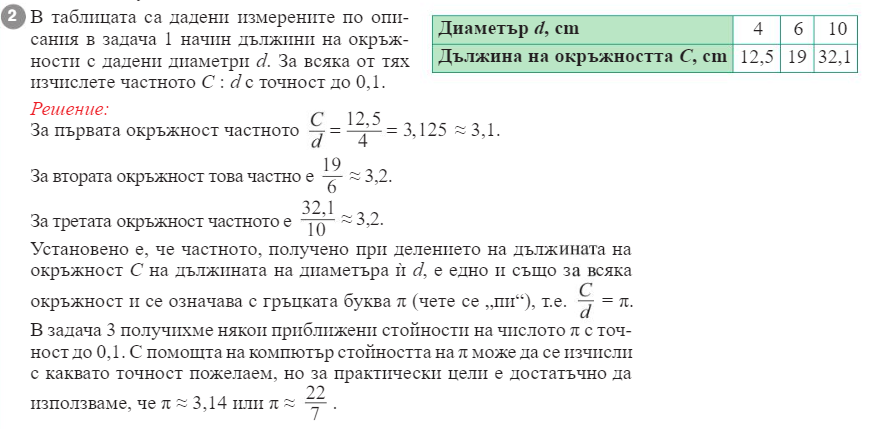 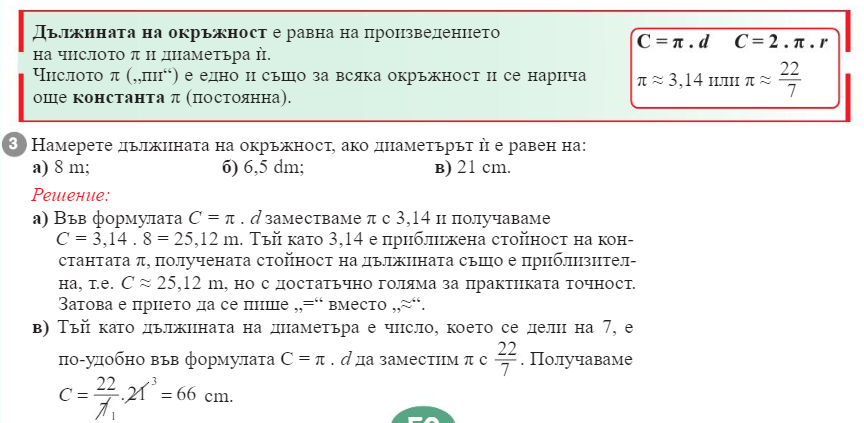 1
C=25,12 m
C=20,605 dm
C=66 cm
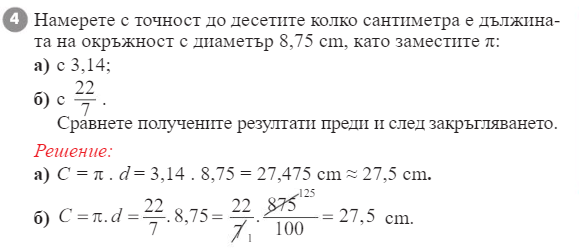 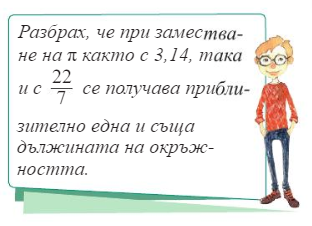 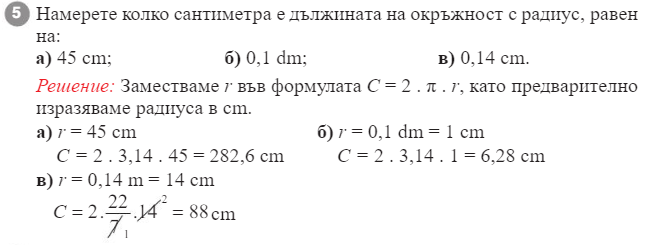 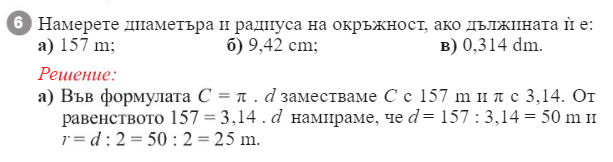 r= 1 cm
r= 25 m
r= 1,5 cm
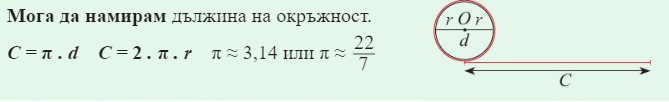 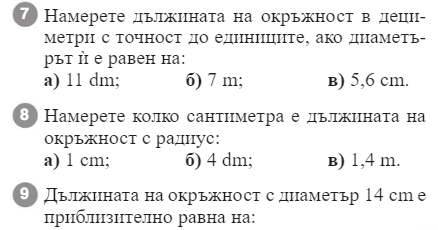 C220 dm
C2 dm
C35 dm
C= 251,2 dm
C= 879,2 cm
C=6,28 cm
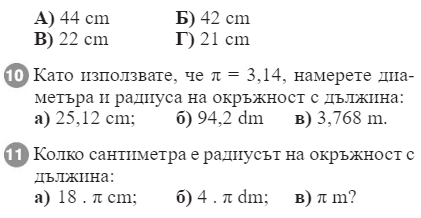 r= 4 cm
r= 15 dm
r= 0,6 m
r= 20 cm
r= 50 cm
r= 9 cm
Домашна работа
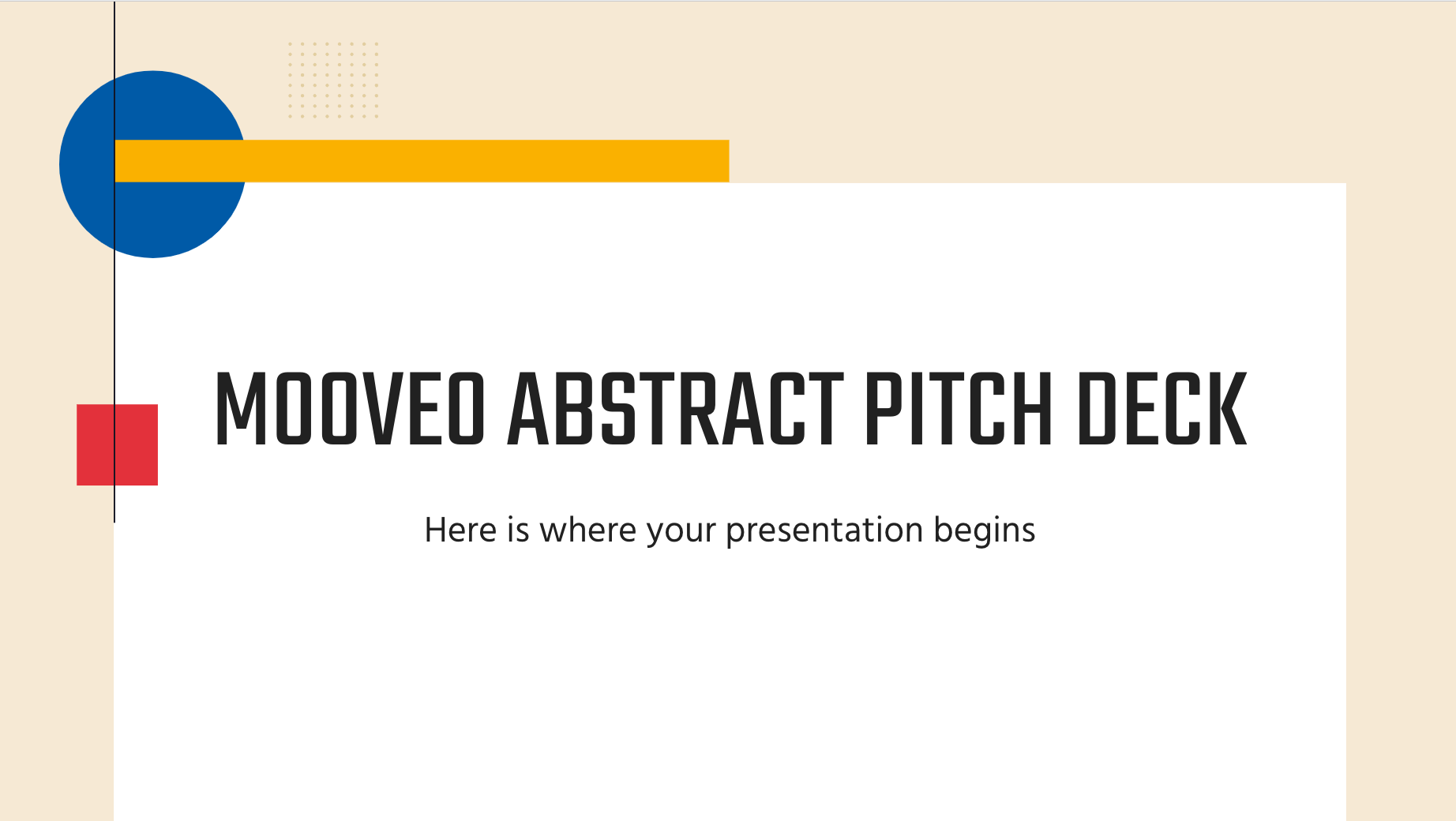 Учебна тетрадка 
стр. 19